On the Complexity of Trial and Error
Shengyu Zhang 

Joint work with  Xiaohui Bei  and Ning Chen
STOC’13, also at arXiv:1205.1183
Motivating example: drug development
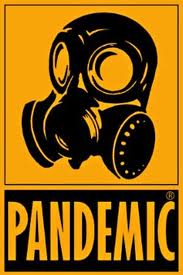 2
[Speaker Notes: SARS: Nov 02 - Jul 03: 8,422 cases and 916 deaths (WHO)
… effect on stock/real estate market]
Known vs. unknown
If the virus (its DNA sequence, chemical composition, …) and its interactions to human body are known, then the reagent is much easier to find.
Unfortunately, often 
the virus causing a pandemic is largely unidentified. 
human body is too complicated a system to fully understand

Learn it first? Efficiency!
3
[Speaker Notes: Note: If the virus (its DNA sequence, chemical composition, …) is known, then the reagent is much easier to find.
Unfortunately, often the virus causing a pandemic is largely unidentified. 
In principle, one can try to first learn everything about the virus, and then it’s the standard search problem on known inputs.
However, the learning may take a long time, yet a much more urgent job is to come up with some medical treatment to control the ensuing pandemic.]
Standard method for drug development: Trial and error
allergic reaction, 
severe headache, 
…
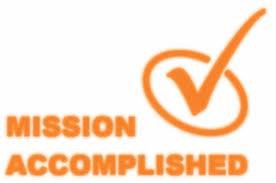 4
[Speaker Notes: Biomedical scientists conduct clinical trials to test their designed reagents, 
If no significant side effect, great.
If an unacceptable side effect is observed, then they collect and analyze feedback data to help with future diagnostic reagent proposals.]
Phenomena
Task: search for a solution (reagents) to satisfy a bunch of constraints (no side effect).
Input (virus, human body): unknown.
Allowed operations: solution testing.
Approach: trial-and-error.
Efficiency is crucial 
preferably better than learning the unknown input.

Next: More examples.
5
Normal-Form Game
Prisoner’s 
dilemma
Players have to choose an action anyway
Issue: In many scenarios, players do not know their payoffs.

Eg.: When a new business model appears, companies don’t really know what strategies will give how much payoff.
6
[Speaker Notes: To do: find at least one example for unknown utility

Removed from the second box: 
Nash-finding: Given utility functions {ui}, find a Nash equilibrium.
Computational complexity: PPAD-hard (DGP’05, CD’06)]
Stable Matching
7
7
[Speaker Notes: To do: change men and women to good logo]
Stable Matching
Issue: Individuals may not know their preferences exactly.
An assignment has to be determined
“… a systematic and continuous approach to fitting the right person to the right job at the right time has long been the Holy Grail of workforce organization.”  
					--- McKinsey Quarterly, 2003
8
In a broad sense
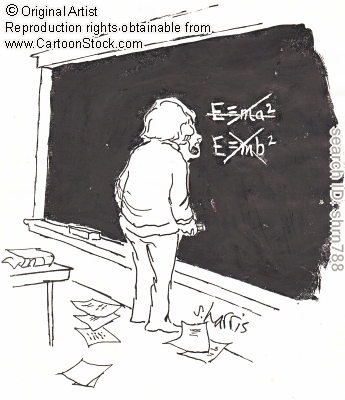 9
[Speaker Notes: Natural science proceeds via the approach of hypothetico-deductive method: A hypothesis (theory) is proposed based on collected data and observations, and
then experiments are designed and conducted to test the hypothesis. If a violation appears, the theory is reexamined and new theories are proposed.
Product design and experiments. Bridge construction]
In a broad sense
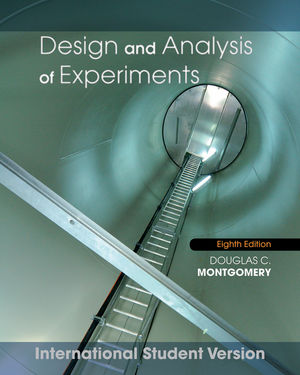 10
[Speaker Notes: Natural science proceeds via the approach of hypothetico-deductive method: A hypothesis (theory) is proposed based on collected data and observations, and
then experiments are designed and conducted to test the hypothesis. If a violation appears, the theory is reexamined and new theories are proposed.
Product design and experiments. Bridge construction]
Questions to study
11
[Speaker Notes: Task: search problem, esp. CSP
Difficulty: Input is known
Allowed operations: solution testing.
If valid, we are told so.
Otherwise, an error is signaled.]
Input space
Solution space
Model
Verification oracle V
Algorithm
12
[Speaker Notes: If a problem AP, we can ask whether unknown-input version AuP.
What if A is hard? Then Au couldn’t be easy. What to ask?]
Input space
Solution space
Model
Verification oracle V
Algorithm
Question: What if A is already hard? 
	(Then Au couldn’t be easy. What to ask?)
13
13
[Speaker Notes: If a problem AP, we can ask whether unknown-input version AuP.
What if A is hard? Then Au couldn’t be easy. What to ask?]
Input space
Solution space
Model
Verification oracle V
Computation oracle A
How much extra difficulty is introduced due to the lack of input knowledge?
Algorithm
14
14
[Speaker Notes: If a problem AP, we can ask whether unknown-input version AuP.
What if A is hard? Then Au couldn’t be easy. What to ask?]
formula
assignments
Example: SAT
Verification oracle V
Computation oracle SAT
Algorithm
15
[Speaker Notes: Computational complexity
Question: SATuPV,SAT?]
More detailed comparisons: 3 pages in paper.
Related Models
SAT: 
Deciding the satisfiability and finding a solution is easy, 
Learning input formula is hard. (Even finding a formula with the same solution set needs exponential time.)
16
Results I: Positive
Message 1: Despite the very little information provided by V, there are efficient algorithms for many natural problems.
17
Results I: Positive
Nash: Find a Nash equilibrium of a normal-form game
Core: Find a core of a cooperative game
18
Results II: negative
Message 2: Not all problems with unknown inputs are easy---lack of input information does impose more difficulty for some problems.
19
Relation to traditional complexity theory:

    Hardness of GroupIsou = hardness of NP-complete.
Results II: Negative
The following are much harder than their known-input case.
20
Nash Equilibrium
CSP: 	(Note: Infinite number of constraints)
Theorem: There is a polynomial-time algorithm, when equipped with the computation oracle solving the know-input Nash problem.
21
[Speaker Notes: Next only consider 2-player games

(a rational solution guaranteed)]
Basic Idea: Ellipsoid Method
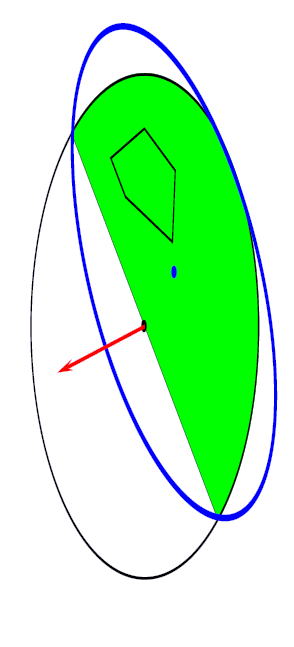 22
One more (critical) issue:
Degenerated search space: a single point
Cannot use standard perturbation approach
Use a “strong separation orcle” machinery by Grötschel, Lovász, and Schrijver, 1988.
Nash Equilibrium
Idea: Search for the input – a single point (convex!)
thanks to the fact that NE always exist!
A separation 
oracle!
23
[Speaker Notes: Note: explain a bit why the two inequalities form a separation oracle (to separate (u*1, u*2) from the proposed (u1,u2)

GLS can decide whether a convex K is empty (and find a point inside if it is not) as long as one can provide a strong separation oracle: Given a point y, the oracle needs to find a direction c s.t. cTy > cTx, for any x in K. (Note that the inequality is strict.)]
Stable Matching
24
[Speaker Notes: Each individual has a total order of size n
If we can find all these 2n total orders, the problem can be solved
Each violation reveals two pairwise orders, one on m’s preference and one on w’s preference]
Sorting
StableMatchingu
V
>1
>1’
…
…
>n
>n’
Gale-Shapley
25
π
[Speaker Notes: We’ve 2n unknown preference lists---linear orders.
Run algorithm A to find these orders in parallel. When A proposes total orders {>m, >w: (m.w)}, use Gale-Shapley to find a stable matching under these orders.
Call V for StableMatchingu, get a blocking pair (m,w), which gives a violation to either >m or >w.]
Sorting
26
[Speaker Notes: We’ve 2n unknown preference lists---linear orders.
Run algorithm A to find these orders in parallel. When A proposes total orders {>m, >w: (m.w)}, use Gale-Shapley to find a stable matching under these orders.
Call V for StableMatchingu, get a blocking pair (m,w), which gives a violation to either >m or >w.]
Sorting
Open question: min # of trials of deterministic and poly-time algorithms for Sortingu and StableMatchingu?
27
[Speaker Notes: Poset (S, >): a partial order > defined on S
Linear extension:  a total order consistent with the poset
Pr[a>b]: the fraction that a > b in all linear extensions]
Group Isomorphism
28
Group Isomorphism
What if Group Isomorphism itself is given as the computation oracle?
29
Group Isomorphism
What if Group Isomorphism itself is given as the computation oracle?
Theorem. GroupIsou is NP-complete.
				
	Approach: Reduction to Hamiltonian Cycle finding.
30
Reduction
Algorithm A   (solving GroupIsou.)
Issue: We don’t know the cycle (and thus T)!
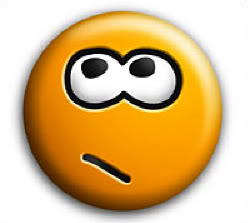 Neither does A! 
(Algorithm on unknown inputs!)
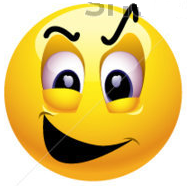 31
Reduction
HamCycleFinding: Given graph H w/ p nodes and a HamCycle, find a HamCycle
Algorithm A   (solving GroupIsou.)
S
V
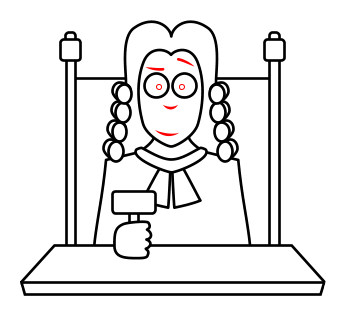 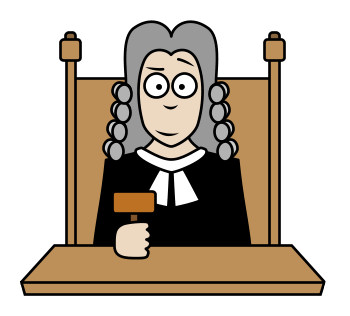 Simulator S:
poly-time
Real V: 
unaffordable
We probably lose something…
Correctness!
32
Reduction
HamCycleFinding: Given graph H w/ p nodes and a HamCycle, find a HamCycle
Algorithm A   (solving GroupIsou.)
S
V
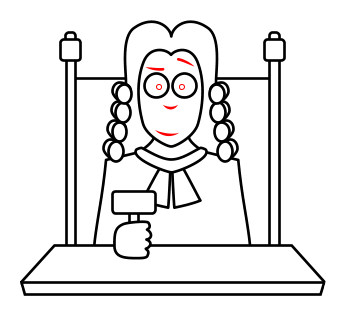 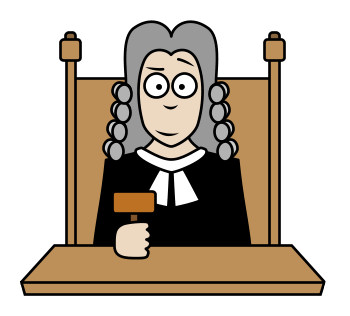 Simulator S:
poly-time
Real V: 
unaffordable
33
Summary
Set up a framework for studying CSP problems
Reshape the complexity of problems: 
Easy: Nash, Core, StableMatching, SAT
Hard: GroupIso, GraphIso
To unknown inputs:
To trial-and-error:
From art to science
To learning theory:
Solving instead of learning.
Hopefully a supplement.
Tells when we need to look at input structure.
SAT: No need. 
GraphIso: Necessary.
To complexity theory?
34
Thanks